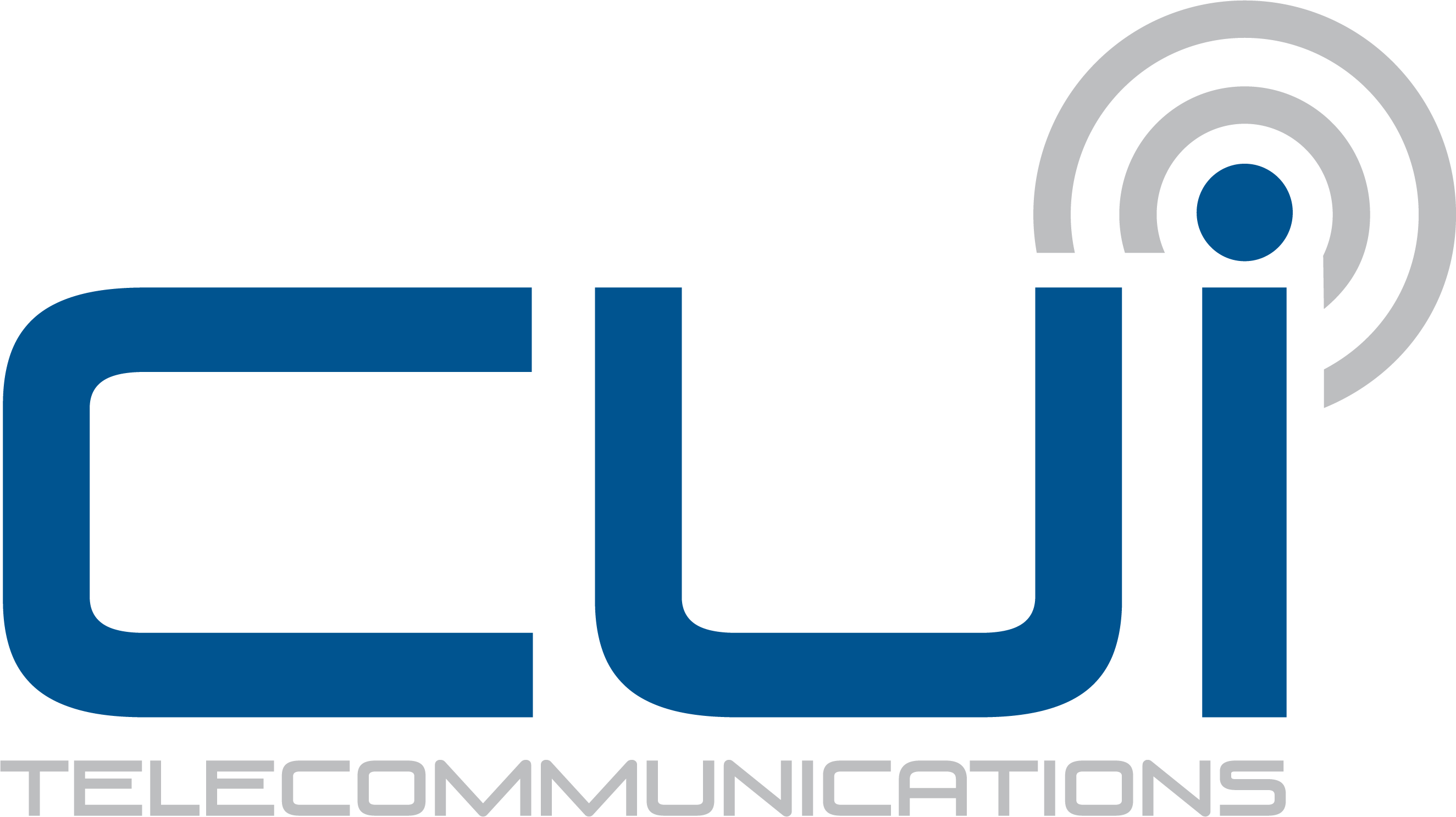 General Safety
4/5/2022
Good Samaritan Laws
Good Samaritan Laws were created to support people who assist others in emergency situations.  These laws provide legal protection for those who administer emergency services to others who are ill or injured.  These laws do require that the “Good Samaritan” use common sense when helping in an emergency situation and remain within the limits of her or his own experience level when dealing with an emergency.  The laws also assume that the Good Samaritan performs to his or her best ability with the intention of saving the life and/or preventing further injury.
Preventing Disease Transmission
You can help reduce disease transmission while providing first aid by following these guidelines:
Avoid contact with any of the injured person’s body fluids
Ensure the placement of barriers, such as disposable latex gloves or a clean dry cloth, between you and the victim’s body fluids
Protect any open wounds on your skin by using latex gloves or other protective clothing
Before and after providing care, ensure to thoroughly ash your hands with soap and water immediately
Do not touch your mouth, nose or eyes when giving first aid
Do not eat or drink while administering first aid
Do not touch objects that may have been exposed to bodily fluids
Back Safety
The sudden and explosive demands on muscles caused by work activities like climbing and lifting can temporarily overload the muscles and cause cramps, pulls and other injuries.
Back injuries are the most common injury that occurs when ladders are being taken off the truck or put back on.  Back injuries also occur when ladders are carried to and from the job site.  
4 out of 5 people will suffer a back problem during their life
Each year in the US, there are  over a million back surgeries
Technique and attitude is the key to safe lifting
The Benefits of Stretching
Stretching your muscles, tendons, and ligaments before using them for heavy lifting or strenuous work is an encouraged way of avoiding injury.  Professional athletes “stretch out” before and after physical activity in order to warm up the muscles and prepare them for exertion.

Stretching exercises should focus on:  Neck, Shoulder, Back of Arm, Side, Back, Back of Thighs, Front Thighs, Calves, Hamstrings
Proper Work Clothes
Proper work clothes are a critical element in ensuring a safe working environment.  
Shirts: 100% cotton, long sleeved, Kevlar sleeves, no synthetics 
Pants:  Straight-legged, no oil or paint stains
Footwear:  lace-up type, reinforced leather, sturdy sole and heel, one inch heel meeting the sole at 90 degrees, minimum of 6 inches high, steel shank to reinforce soles, flat instep, steel toes
Accessories not to wear:  metallic watch chains, rings, keys chains, metal wrist bands or other similar conductors
Personal Protective Equipment - PPE
Safety hard hat

Gloves – work gloves, climbing gloves, insulated electrical gloves

Safety goggles or glasses
Confined Spaces
Configured and sized so and employee can enter and work
Limited or restricted entry or exit
Not designed for continuous occupancy
Contains a hazardous atmosphere or material
Internal configuration may trap or asphyxiate
Post Storm and System Emergency Operations
Repair work after a storm or natural disaster
Potential dangers can be found in:
Downed power lines
Lightening
Downed fiber optic lines
Carelessness
Voltage Awareness
Approach all unidentified wires as “live”
Avoid power and phone lines
Use only approved insulated gloves
Use caution while working on wet ground
Wear appropriate protective equipment
Use caution when drilling near utilities
Power Tools
Double insulated
Inspect for problems or damage before use
Do not make any changes that will alter tool performance
Treat tools carefully, protect from damage
Using a Foreign Voltage Detector
The purpose of the voltage detector is to prevent injury in the event of an accidental encounter with electricity
High voltage gloves must be worn during some applications of the voltage detector
It is intended for use in testing various conductive objects such as power ground wires, street light fixtures, mobile homes, metal frameworks, metal conduit, pedestals, newly driven ground rods, homes covered with metallic siding, electrical machinery and similar items which an installer or tech may contact.
Bonding and GroundingBonding and Grounding helps prevent electrical injury.
Traffic Control
Reduce accidents
Minimize the potential for injury to CUI employees and the public
Reduce damage to private and public property
Minimize the possibility of claims and lititgation arising from work zone incidents
Reduce confusion to motorist
Expedite traffic flow
Improve public image
Basic Work Zone Safety Principles
All work zone operations must conform to the MUTCD, state, and MSO standards
Traffic within the work zone must be the highest priority during all aspects of the project
Every employee whose actions affect or potentially influence traffic & work zone control safety must be trained
Traffic flow should be inhibited as little as possible
Traffic & work zone control must provide drivers and pedestrians with clear and positive guidance
Qualified personnel must conduct routine inspections of work zone
Traffic control is an essential part of all highway, roadway, shoulder, neutral ground and right of way operations
OSHA 29 CFR 1910.268 Standard
Cable system and cable employees basic responsibilities fall under the standard

Provides guidelines for the telecommunications industry
CUI Responsibilities
Provide a workplace free of hazards
Be familiar with OSHA Standards
Inform all employees about OSHA
Ensure workplace conditions conform to applicable standards
Ensure all tools and personal protective equipment are safe and properly maintained
CUI Responsibilities (2)
Warn employees of potential hazards
Establish appropriate operating procedures
Provide OSHA required medical exams
Report accidents to OSHA in 8 hours
Post the OSHA poster
Maintain on OSHA Log 300
Provide access to OSHA Log 300
CUI Responsibilities (3)
Cooperate with OSHA compliance officers
Do not discriminate against employees who exercise their OSHA Act rights
Post OSHA citations at appropriate site
Abate cited violations with the prescribed periods
Employee Responsibilities
Read and understand OSHA poster
Comply with all applicable OSHA reguations
Follow all CUI safety and health guidelines
Report hazardous conditions
Report job related injury or illness
Cooperate with OSHA compliance officers
OSHA Field Inspections
Ask to see ID Card
Notify your supervisor
All compliance officer to conduct the inspection
Creature Hazards
Wild animals
Insects
Vegetation
Domesticated animals
Dogs and SafetyEvery dog will bite given the right circumstances
Approach slowly
Avoid dominate behaviors
Don’t run
Have something in your hand
Don’t panic
Stay on your feet
If knocked down, protect your face and neck
Signs of Potential Dog Attack
Head is below shoulder level with ears back and eyes locked on you
Head is turned to one side and dog is looking from corner of eye
Growling, snarling or aggressive barking
Shyness or fear, such as when a dog crouches, has its head low or tail between its legs.  Fearful dogs can be dangerisous too
Fur raised, ears erect, body stiff, tail high; the dog is saying, “Stay away from me, or I’ll do something drastic!”
Snake Bites
Precautions:
Leave snakes alone
Stay out of tall grass unless you wear thick leather boots
Keep hands and feet out of areas you cannot see
Be cautious and alert when climbing rocks
Signs of snake bite:
Bite mark
Pain
Care:
Wash wound, keep bitten part still and lower than the heart
Call 911 or local emergency number
OtherAnimal Bites
Signs:
Bite mark
Pain
Care:
Wash wound
Control bleeding
Apply antibiotic ointment; cover wound
Get medical attention if rabies is suspected
Insect Bites & Stings
Signs:
Pain swelling
Possible allergic reations
Care:
Remove stinger
Wash and cover wound
Apply cold pack
Watch for signs of allergic reaction
Spider Bites/Scorpion Stings
Signs:
Swelling, pain
Bite mark
Nausea and vomiting
Difficulty breathing or swallowing
Care:
Wash wound and apply cold pack
Get medical attention
Poison Oak, Ivy and Sumac
Contact with plant oil results in an itchy rash
Avoid contact by earing protective clothing and gloves
Was all tools and clothing that come into contact with these plants
Signs of Heat Emergencies
Heat exhaustion
Heat strokes
Sunburn
Cold Related Illness
Frostbite is the freezing of body parts
Hypothermia is a cooling of the body because of failure of the body’s warming system
Both can be life threatening
Frostbite
Signs:
Lack of feeling in affected area
Skin appears waxy, is cold to the touch, or is discolored (flush, white or gray, yellow, blue)
Care:
Warm affected area gently
Loosely bandage with a dry, sterile bandage
Avoid rubbing area or breaking any blisters
Call 911
Hypothermia
Signs:
Shivering, numbness, glassy stare, dizziness, confusion
Apathy, weakness, impaired judgement
Loss of consciousness
Care:
Move victim to a warm place
Remove wet clothes
Dry and warm victim
Three Types of Risks
YOU are in control of your personal safety in most situations in a customer’s home or in public.

Money/Damages

Allegations of inappropriate behavior

Confrontational or dangerous situations
The 3 – Step Plan
Step 1 :	Awareness

Step 2:	Avoidance

Step 3:	Action
Awareness-Avoidance-Action
Is the customer intoxicated or irrational?
Is there potential for violence?
Is the customer being overly friendly?
Are weapons visible?
Are dangerous pets present?
Are valuables in plain sight?

Self-Awareness:  Am I uncomfortable with the situation?  Why?  There must be a reason……
Awareness-Avoidance-Action
Remain calm
Don’t become argumentative
Don’t use antagonistic language
Assure customer you are there to help
Diffuse anger with calm, steady voice
Exude gratitude
Awareness-Avoidance-Action
Feel uncomfortable ….  Not right?
Err on the side of caution
Protect yourself and leave if necessary
Tell the customer you have to go to your truck
Report the incident to your supervisor
Risks in the Customer’s Home
Suspected controlled substances (drugs)
Inappropriately place weapons
Drug manufacturing labs
Guard animals 
Evidence of illegal activities
Actual or suspected child abuse
Child pornography
Controlled Substances
Ask the adult resident to remove the drugs and paraphernahia
If the resident appears to be intoxicated or under the influence of drugs, you must decide whether or not to complete the job.
Tell the customer you need to go to your truck
Call you supervisor for guidance
Inappropriate Placement of Weapons
Do not touch weapons, even if you are ask to ( make an excuse )
Ask the adult resident to move the weapons out of your work area
Do not argue with the customer
Remain calm
Make an excuse to go to your truck
Leave immediately
Signs of Illegal Operation
Guard animals or booby traps
Large amounts of cash in view
Lack of residential furniture
Chop shop operations
If you suspect Illegal Operations
LEAVE!!!
Tactfully make an excuse to go to your vehicle
Get in the vehicle and drive away
Report to your supervisor immediately
Signs of Child Endangerment
Malnutrition
Filth on child or in area
Untreated physical injuries
Insufficient clothing for the temperature
Alcohol or controlled substances left with the child’s reach
Weapons not secured from child
Tell the customer you need to go to your vehicle
Call your supervisor
Signs of Child Pornography
Photos of children in sexually provocative positions or sex acts on display in plain sight
Internet “kiddie porn” websites on the screensaver, desktop, or bookmarked on the customer’s computer
Magazines which depict adult/child ‘relationships’ in ‘non-traditional’ ways on display or plain sight
Child Pornography
In all cases of suspected child pornography, you should contact er individual your supervisor (or other available leader) upon leaving the premises
Your local leadership will contact the respective MSO
CUI Policy
Never allow non-employees in your company vehicle
NO FIREARMS in vehicles or on company property
Street Crime
If someone follows you …….

Drive to the nearest police department
Drive to a well-lit area which is occupied by people and vehicles
Street Crime - Action
If you are a victim of a robbery or other street crime …….

Cooperate and remain calm – no sudden movements
Make observations about the perpetrator’s physical characteristics
Write them down ASAP after the perpetrator leaves
Your Safety is Important
When it comes to personal safety, you can be in control of most situations that you encounter

Always be vigilant !!

Questions?